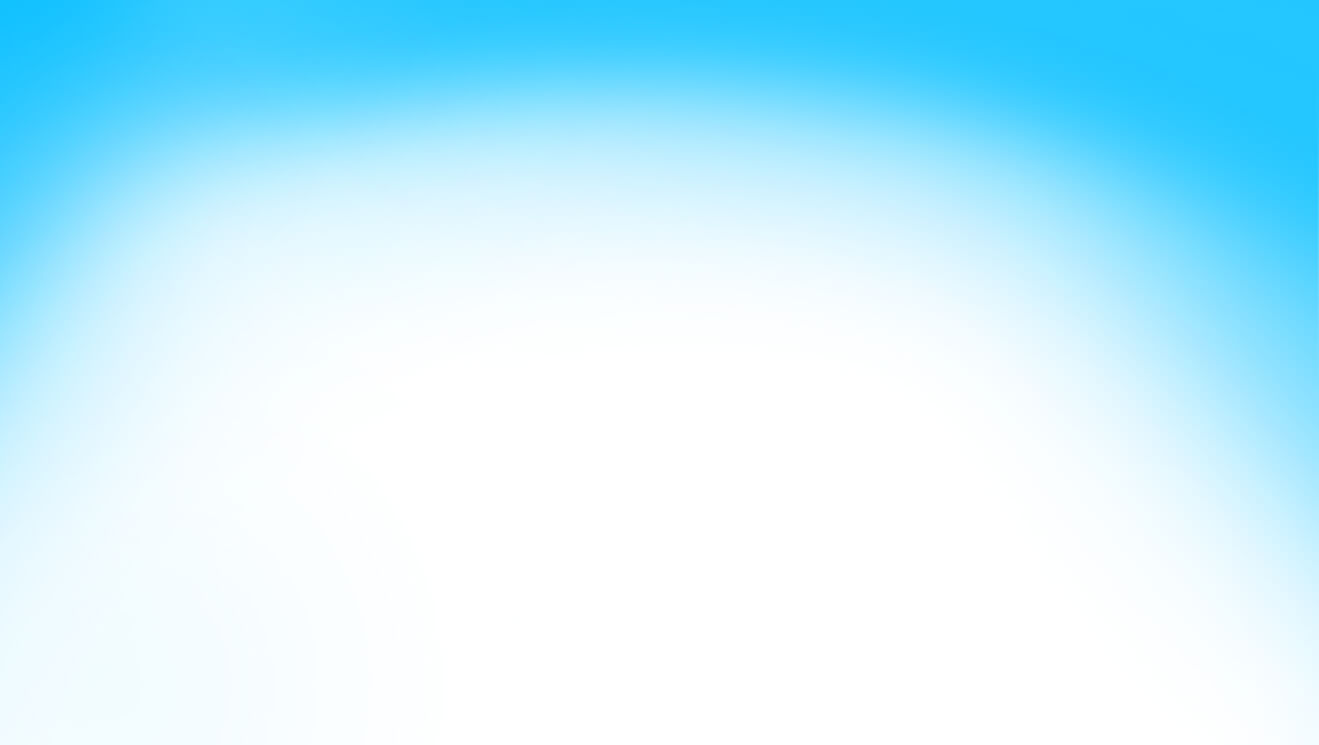 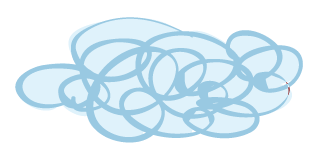 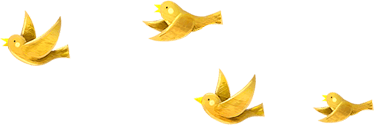 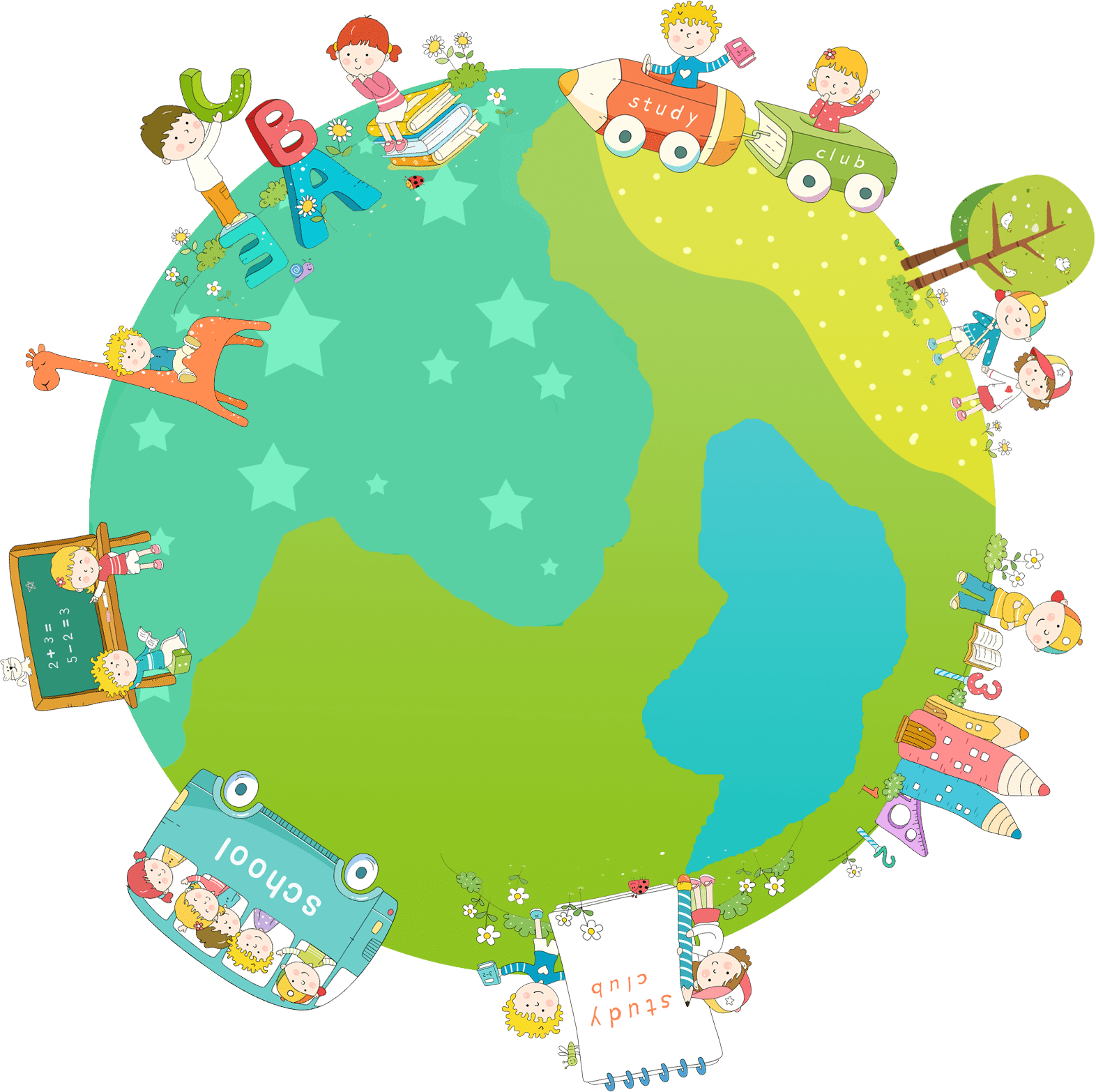 Toán 
Phép trừ dạng 27-4, 63- 40
(Tiết 2)
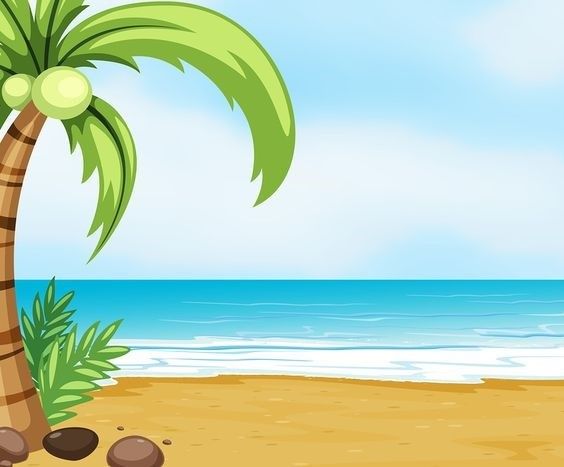 Bài 3: Tính (theo mẫu):
6
3
-
3 trừ 0 bằng 3, viết 3
4
0
6 trừ 4 bằng 2, viết 2
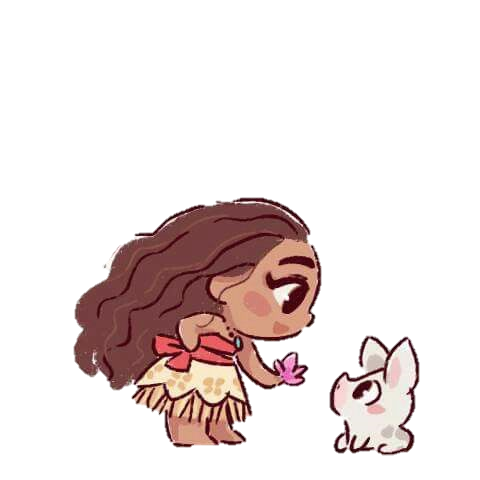 23
2
3
63 - 40  =
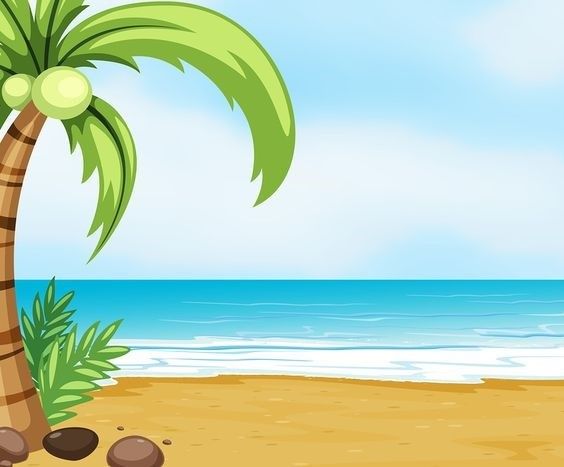 Bài 3: Tính (theo mẫu):
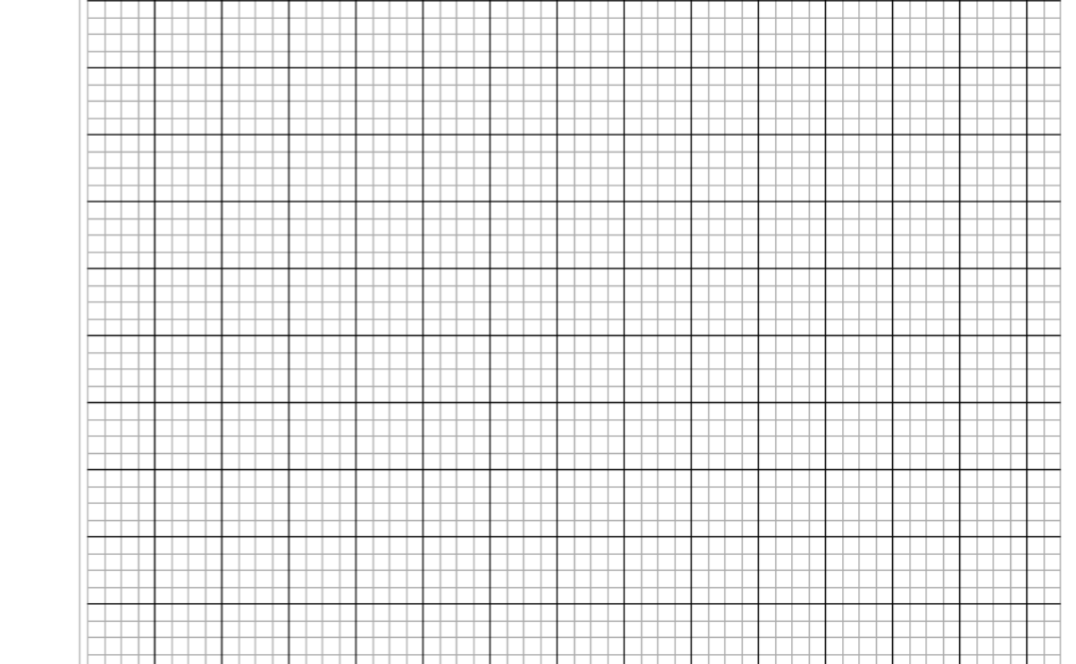 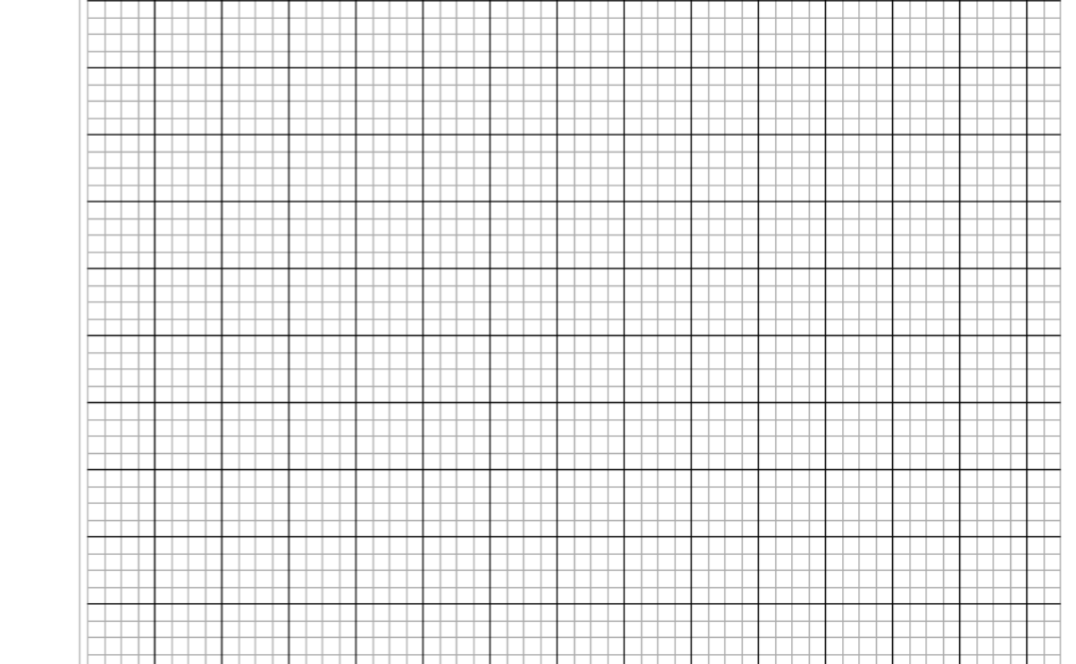 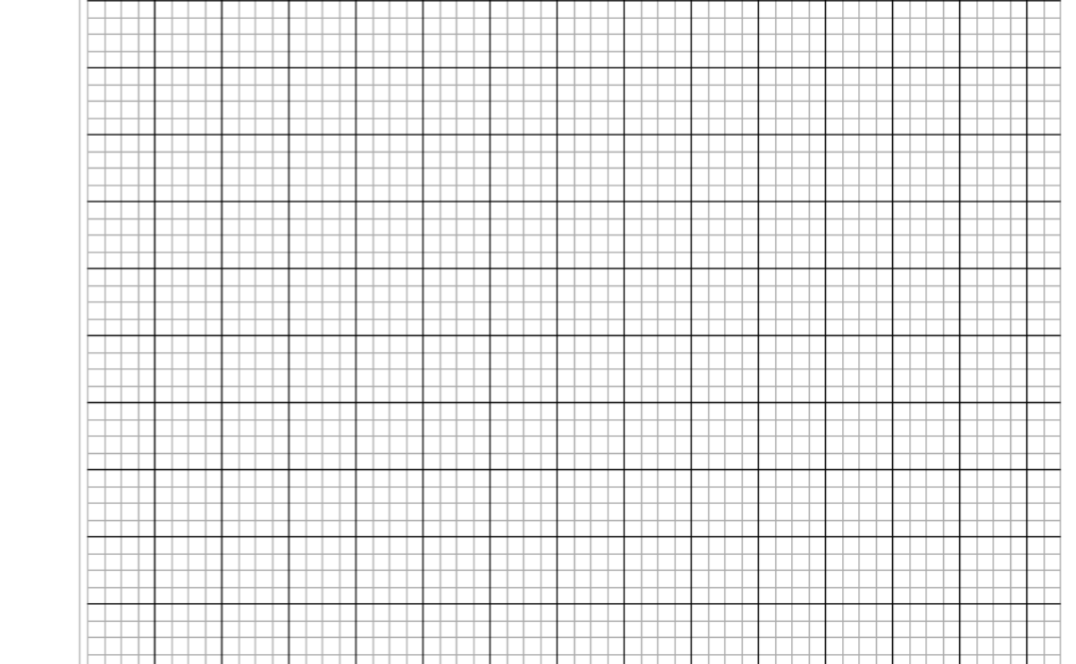 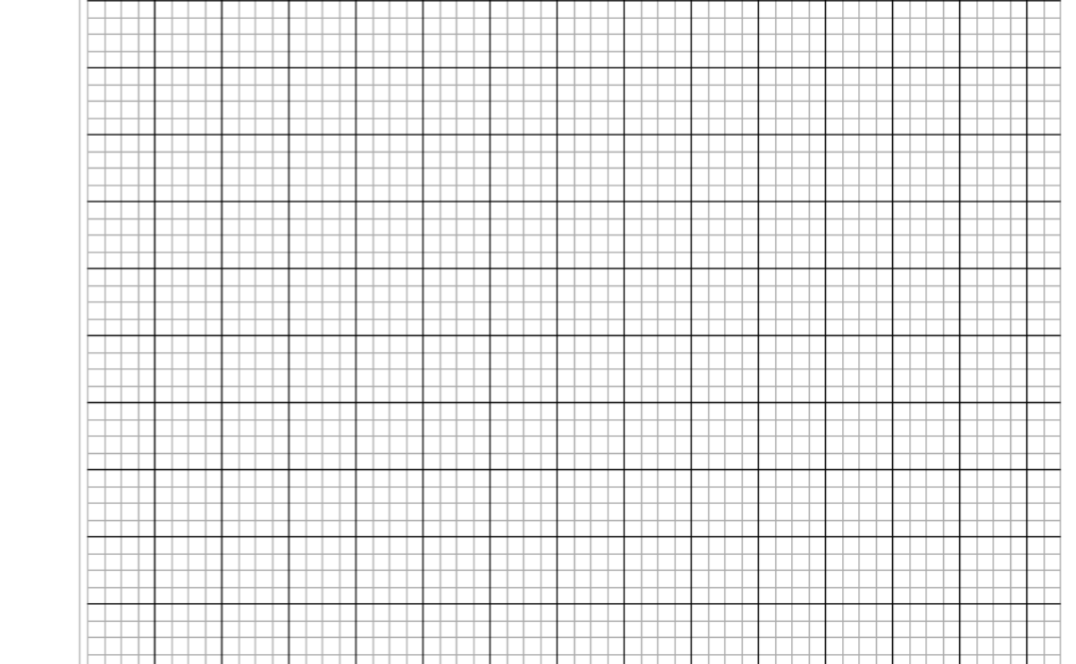 48
-
30
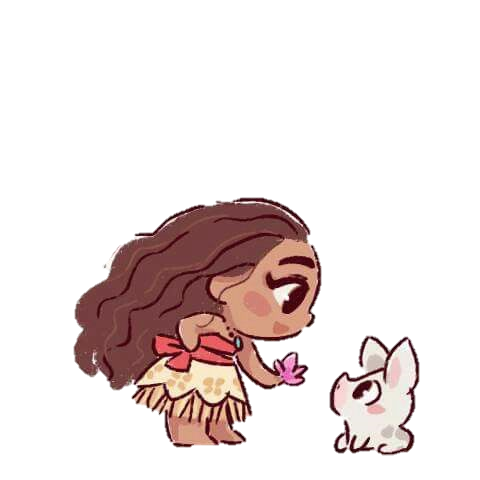 66
48
26
1
8
36
78
86
-
-
-
20
10
30
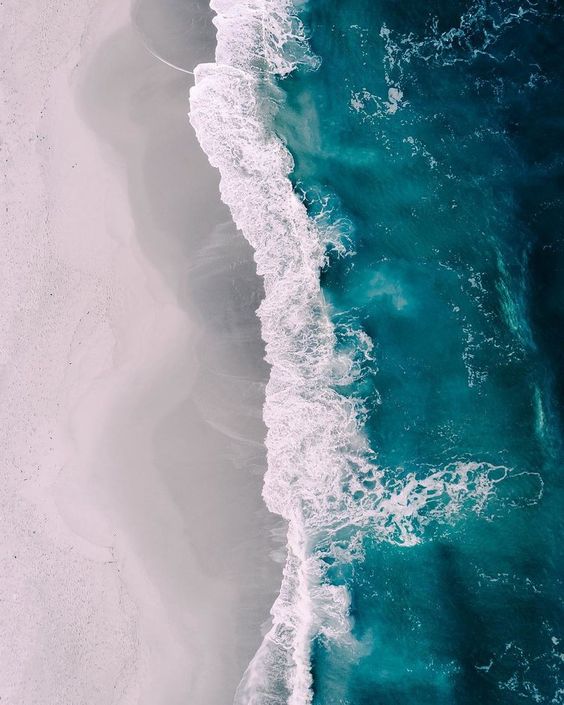 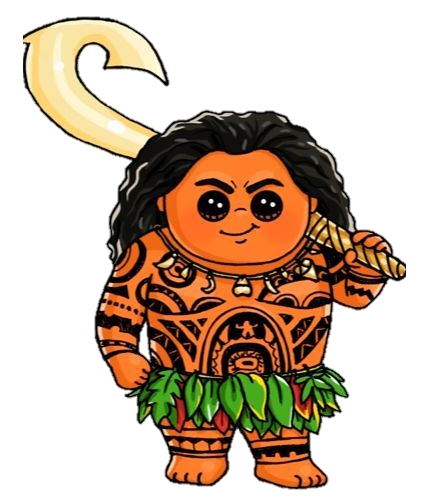 Bài 4: Đặt tính rồi tính
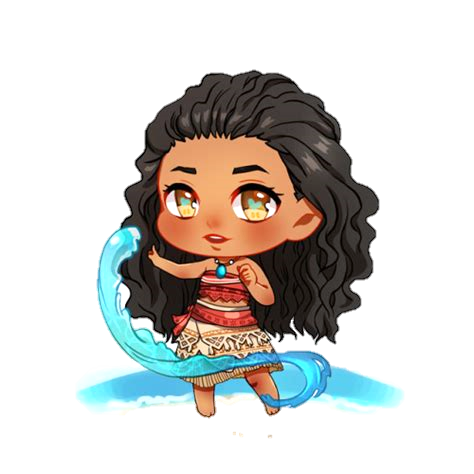 56 - 20
27 - 10
91 - 50
69 - 9
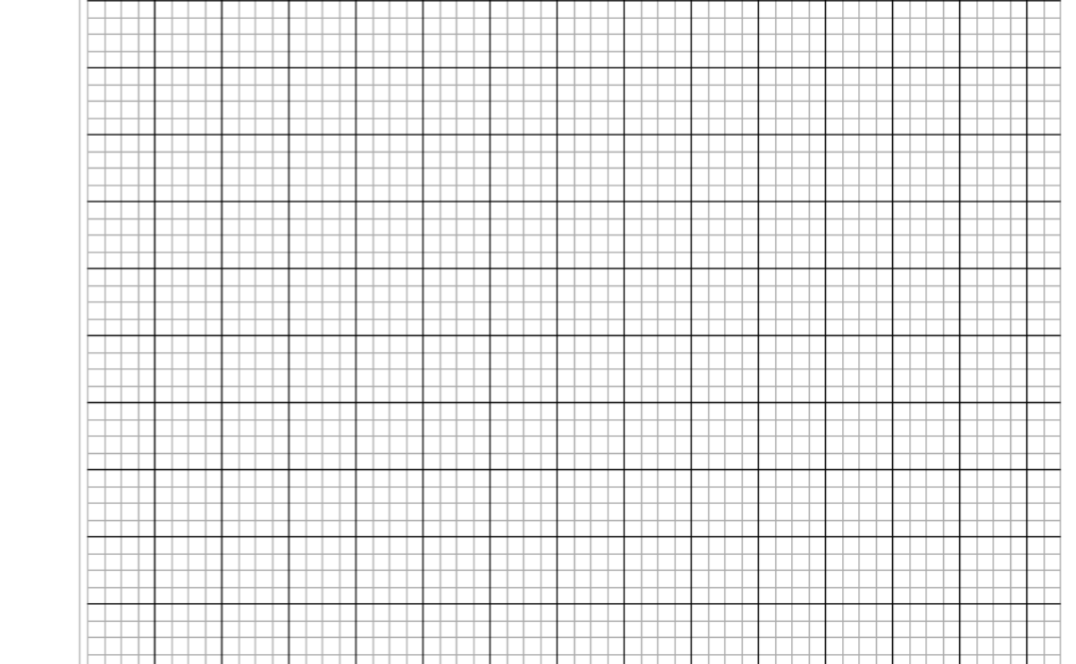 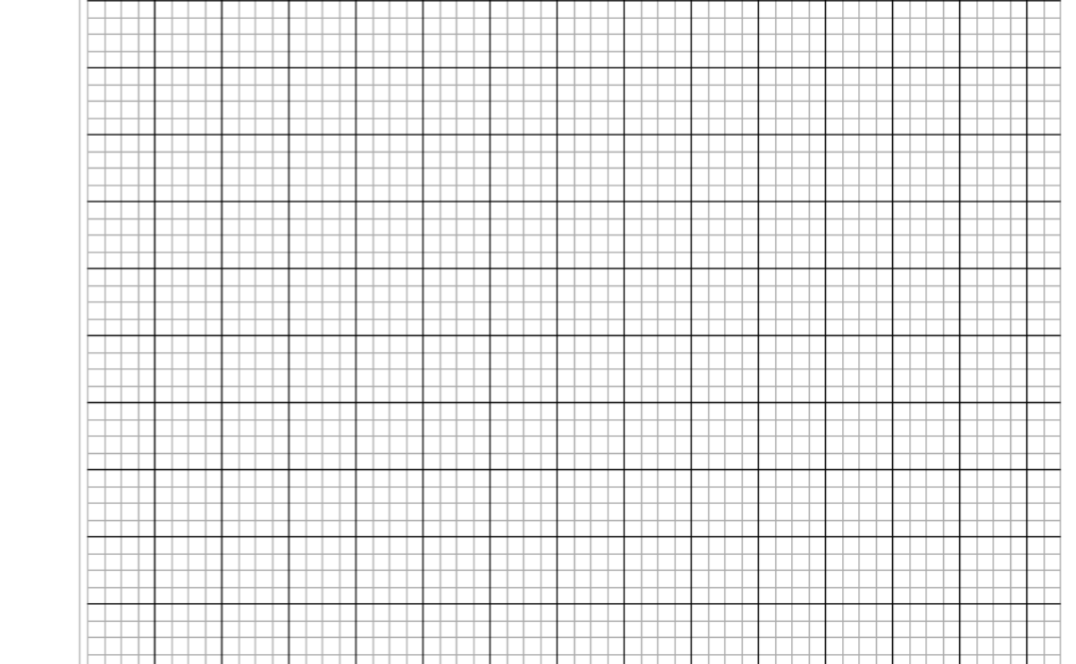 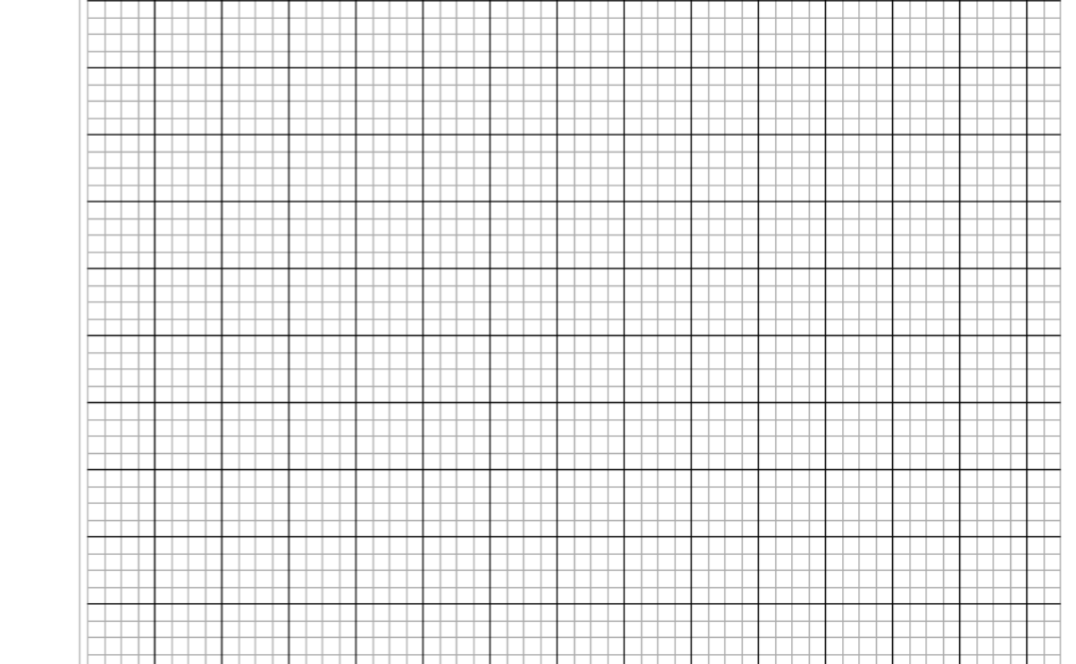 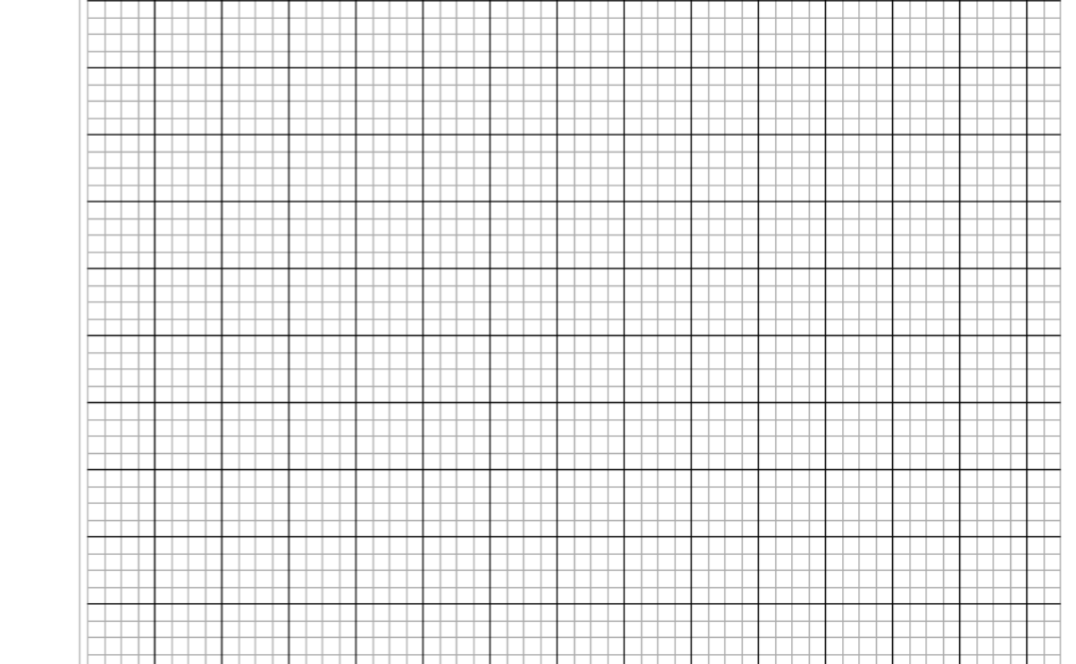 56
-
20
27
88
91
-
-
-
70
10
50
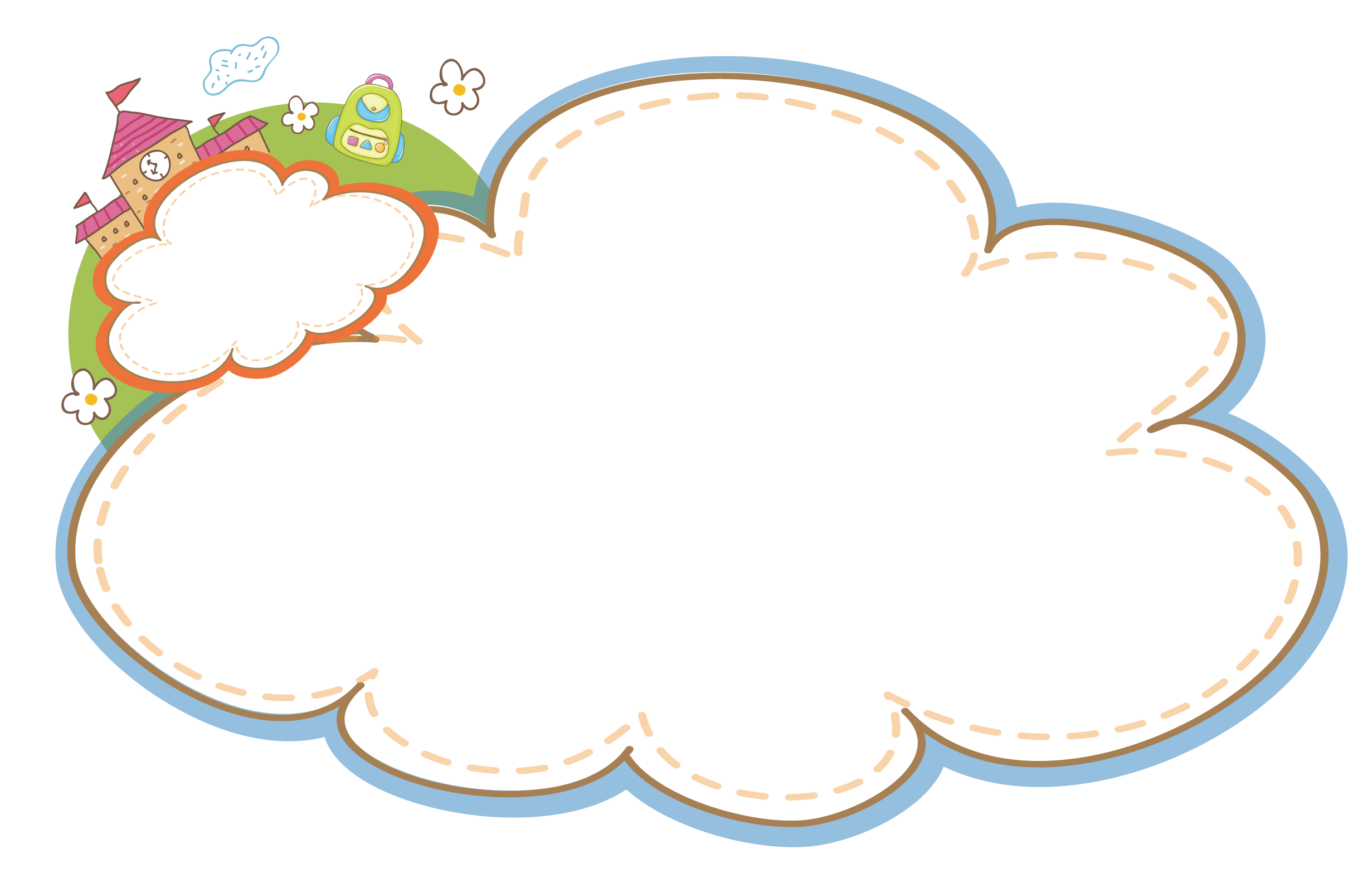 Hoạt động 4
Vận dụng
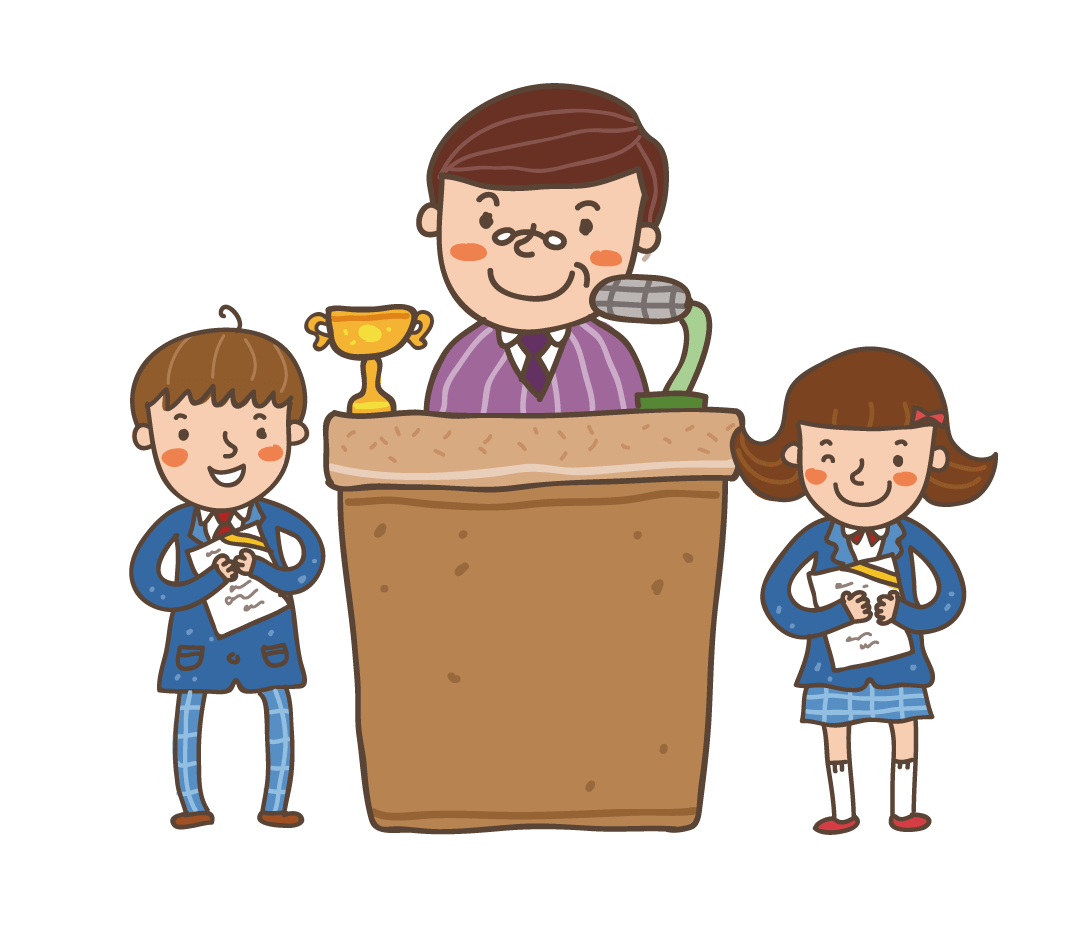 Trang có 36 tờ giấy màu. Trang cắt hoa hết 6 tờ. Hỏi Trang còn lại bao nhiêu tờ giấy màu?
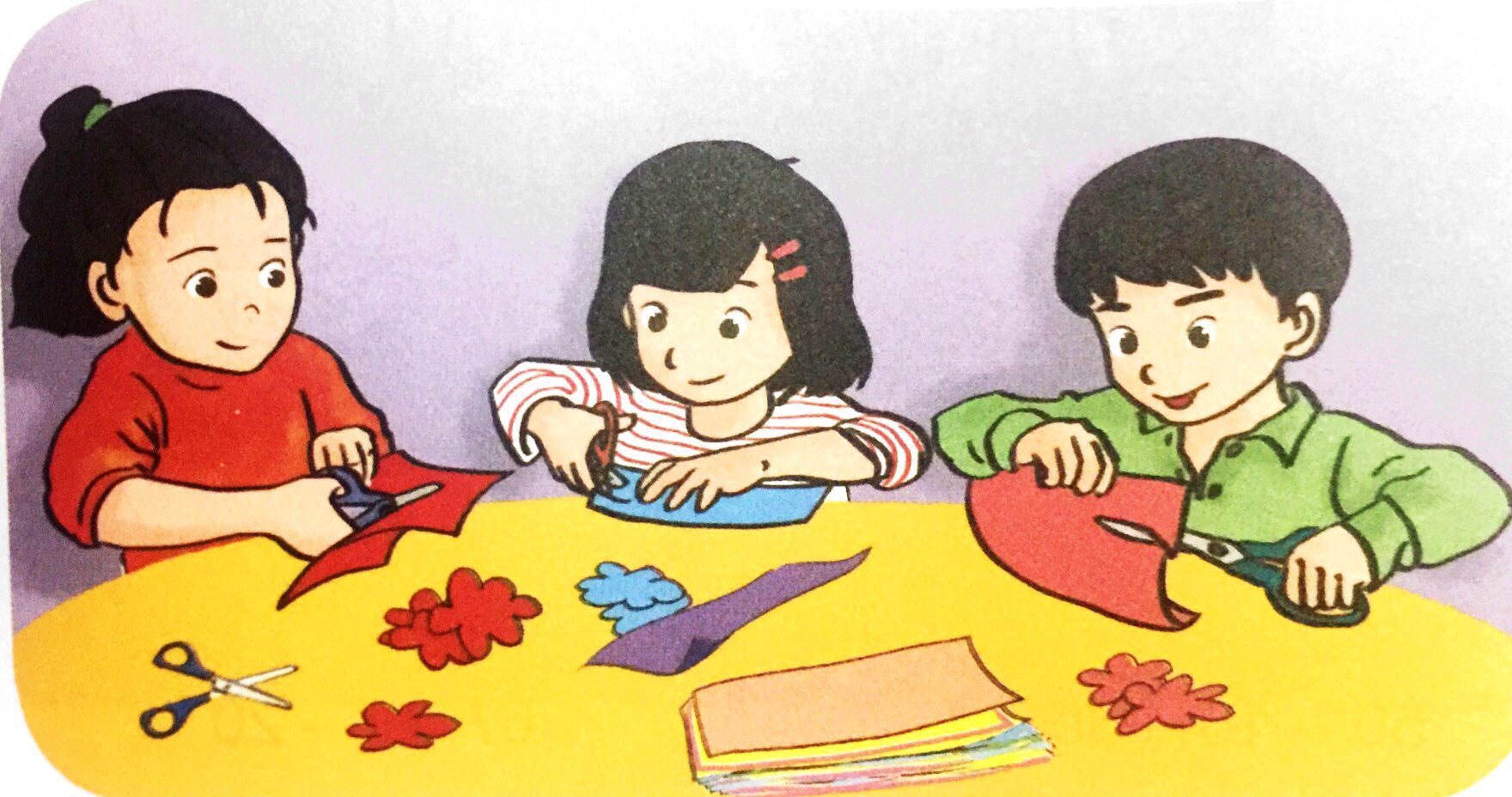 Phép tính:
?
?
?
?
=
36
6
30
-
Bài 5
?
Trang còn lại            tờ giấy màu.
Trả lời:
30
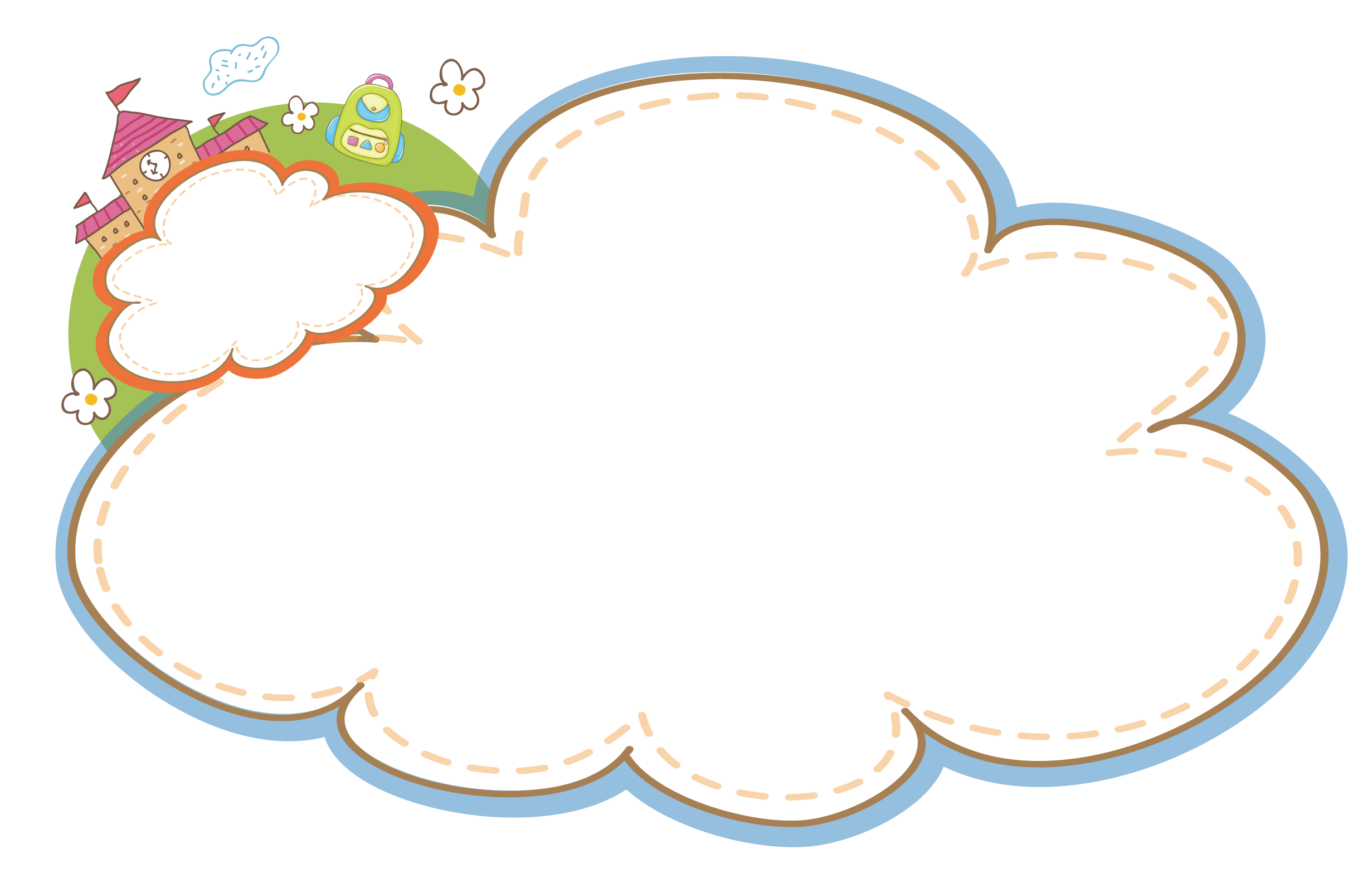 Trò chơi
Đố bạn
Đặt đề toán có phép trừ dạng 
27- 4, 63- 40
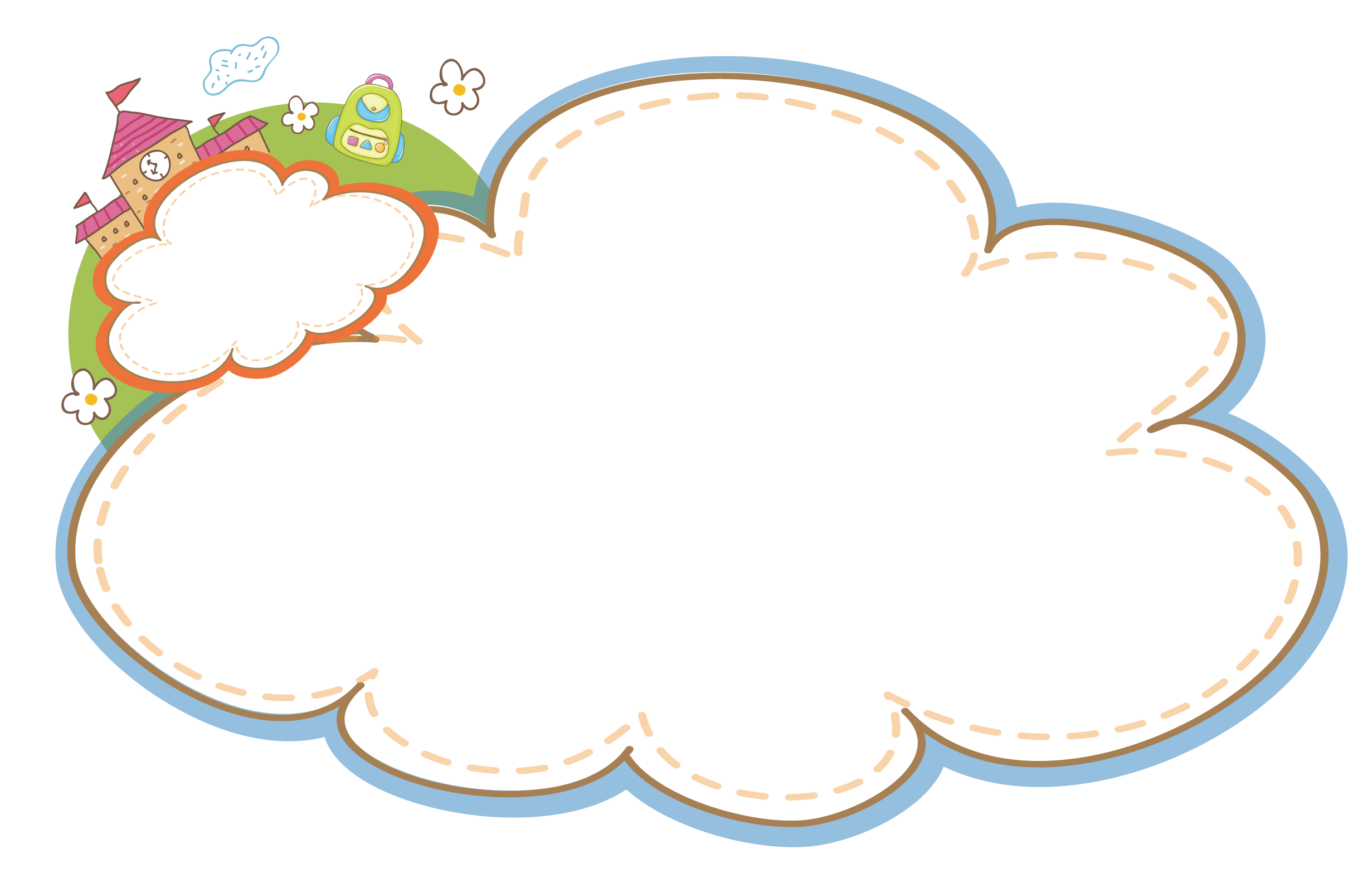 Hoạt động 5
Củng cố, dặn dò
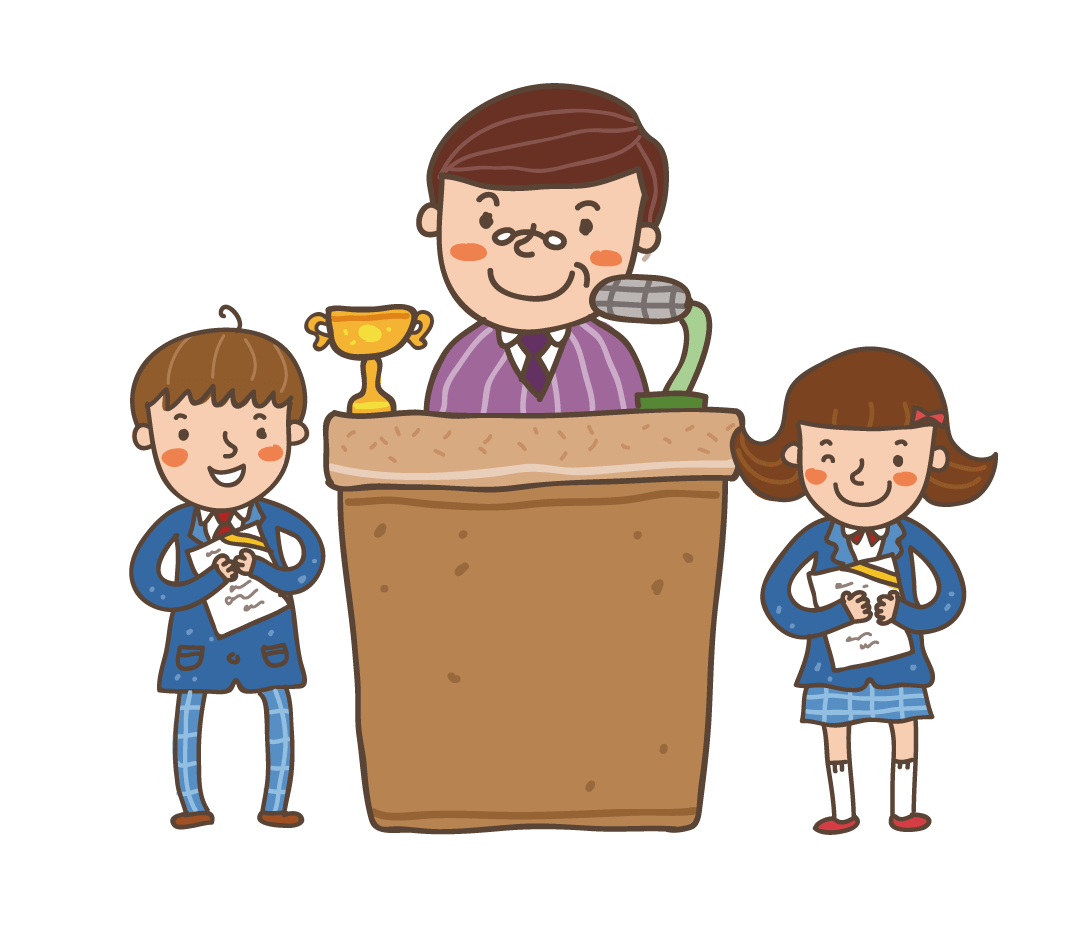 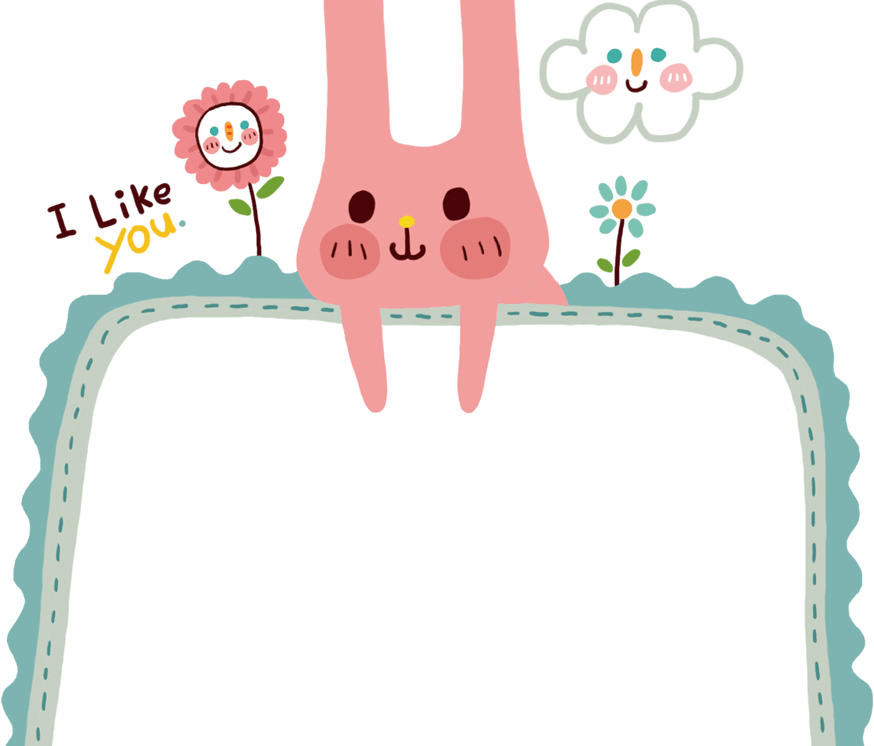 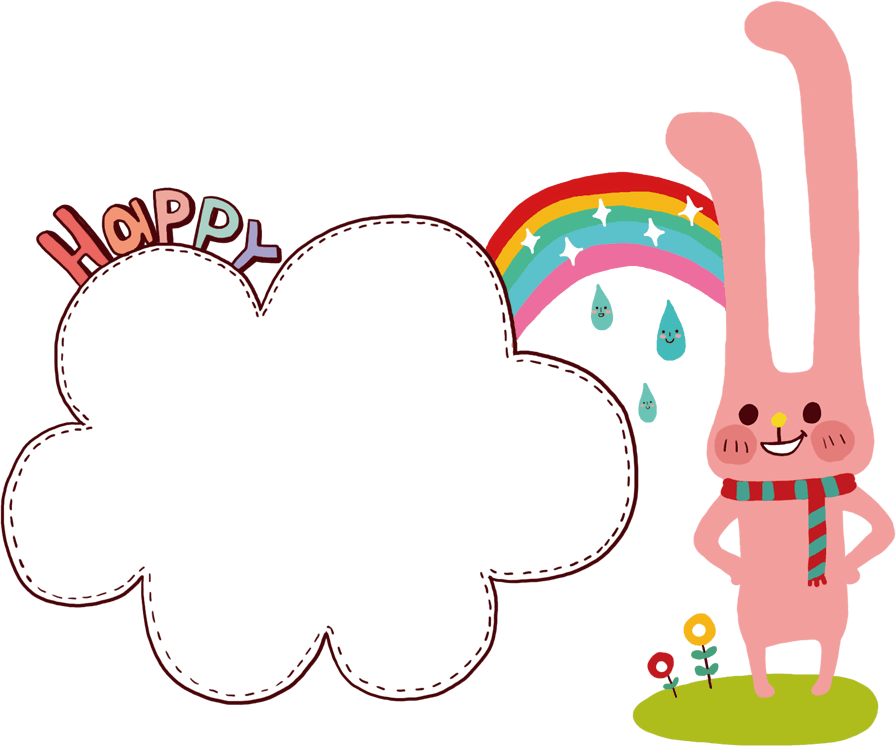 Hôm nay em đã học được những gì?
Tìm ví dụ thực tế liên quan đến phép trừ
Cần lưu ý gì khi đặt tính?
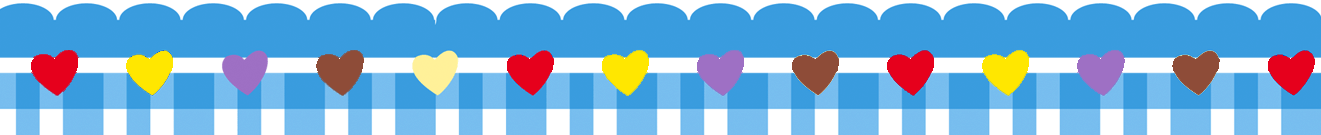